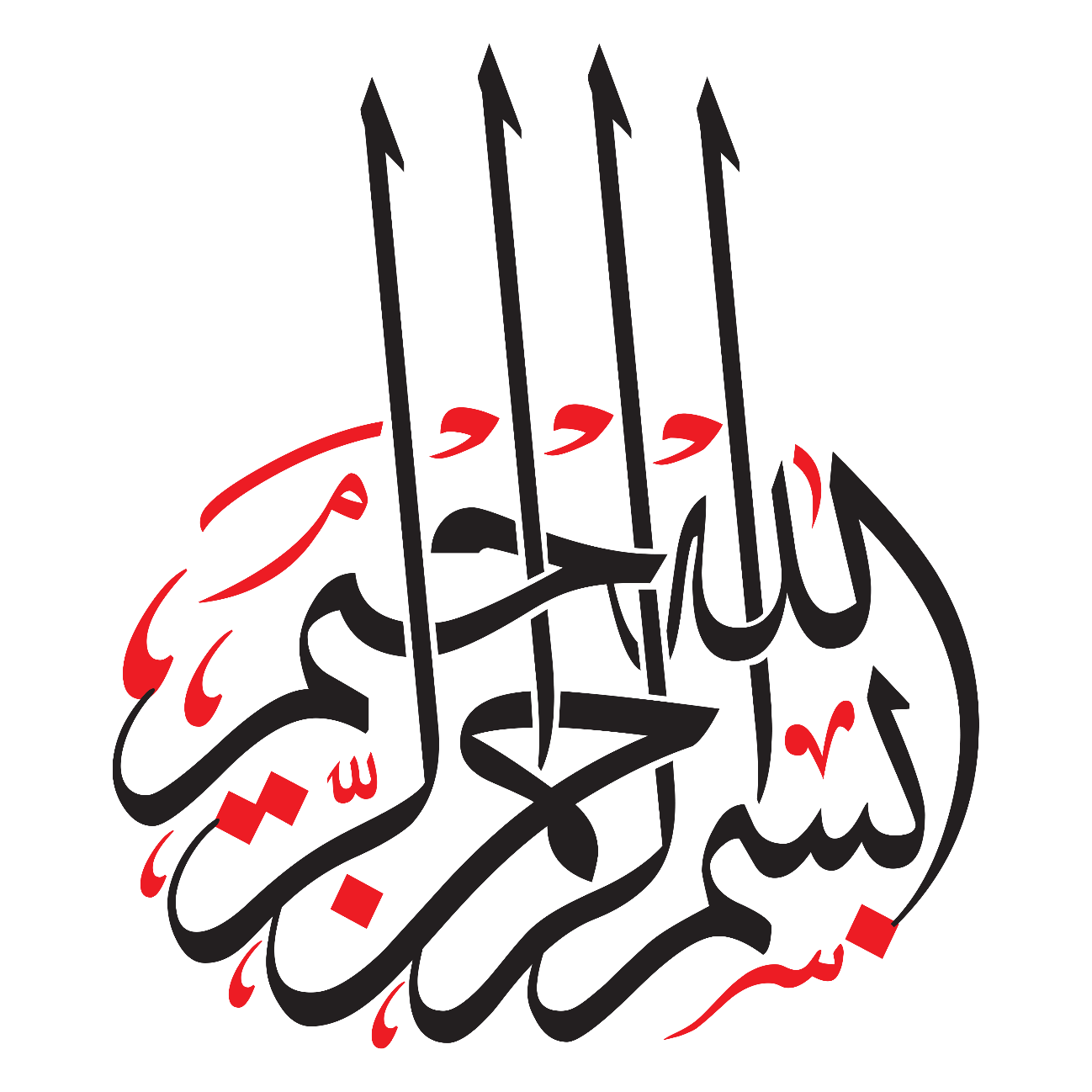 <number>
جشنواره جنات 1403
طرح مربی پروری از نوجوانان با شاخص جهاد تبیین همراه با وحدت  شیعه  و سنی
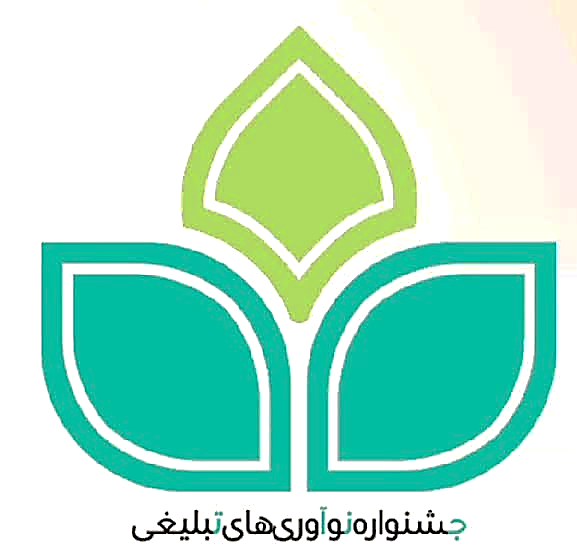 2
جشنواره جنات 1403
رزومه اجمالی  
مدرس حوزه ودانشگاه 
مبلغ تخصصی و مشاوره خانواده 
مربی برتر جشنواره عمار
کارشناس و داور قرآنی دانشگاه آزاد
مشاوره مذهبی طرح امین 
آموزش دیده دستیار مشاوره مرکز حوزه های علمیه
مسئول ستاد راهبری بانوان تربت جام
مدرس بصیرتی ناحیه تربت جام
مرضیه اکبری
3
جشنواره جنات 1403
معرفی فعالیت :
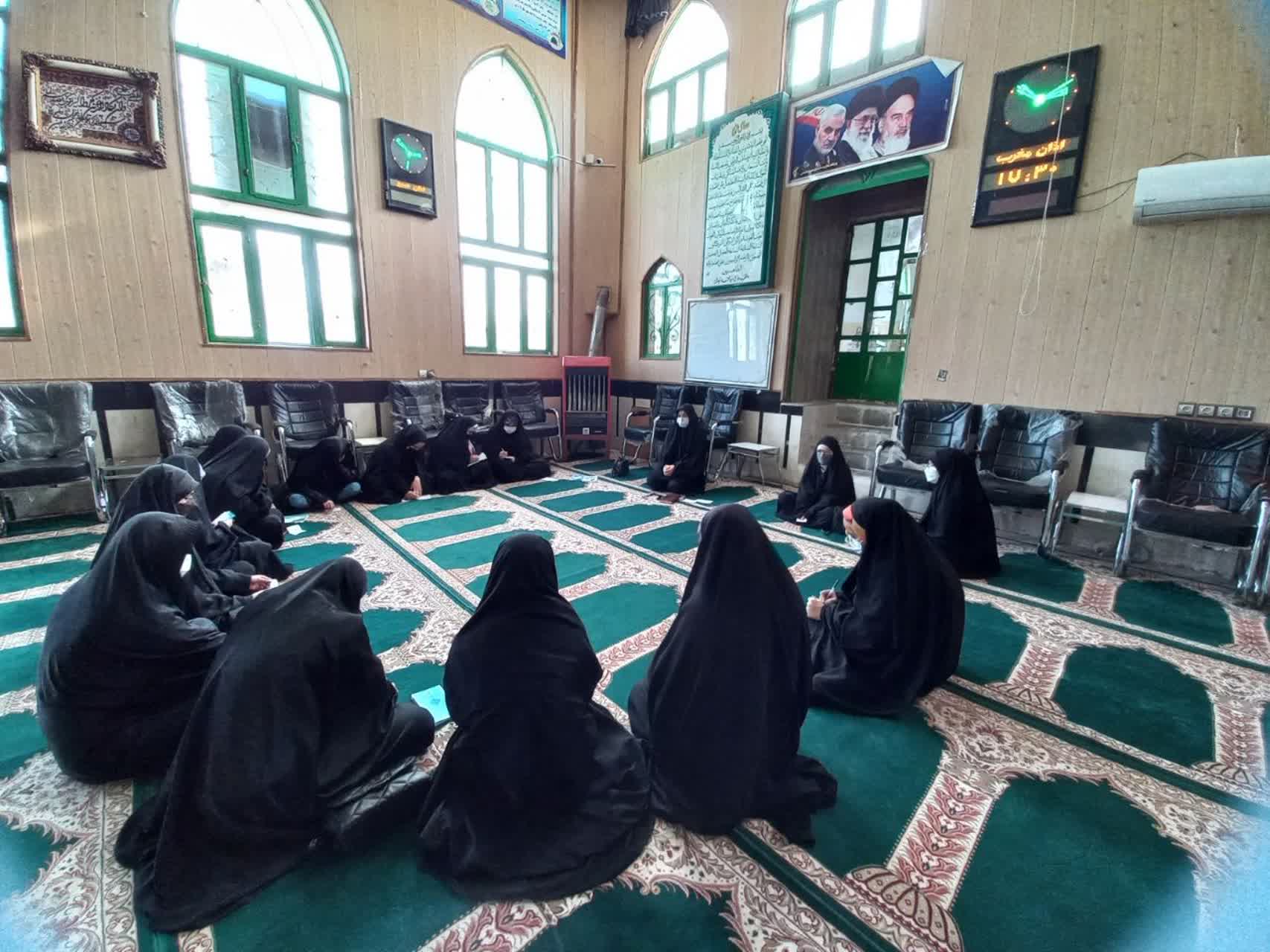 تبیین فعالیت : 
برگزاری کلاس های آموزشی و تربیتی دستاورد های نظام جهت روشنگری نوجوانان
موضوع: تخصصی
مخاطب : نوجوانان
3
جشنواره جنات 1403
مقدمات و لوازم فعالیت :
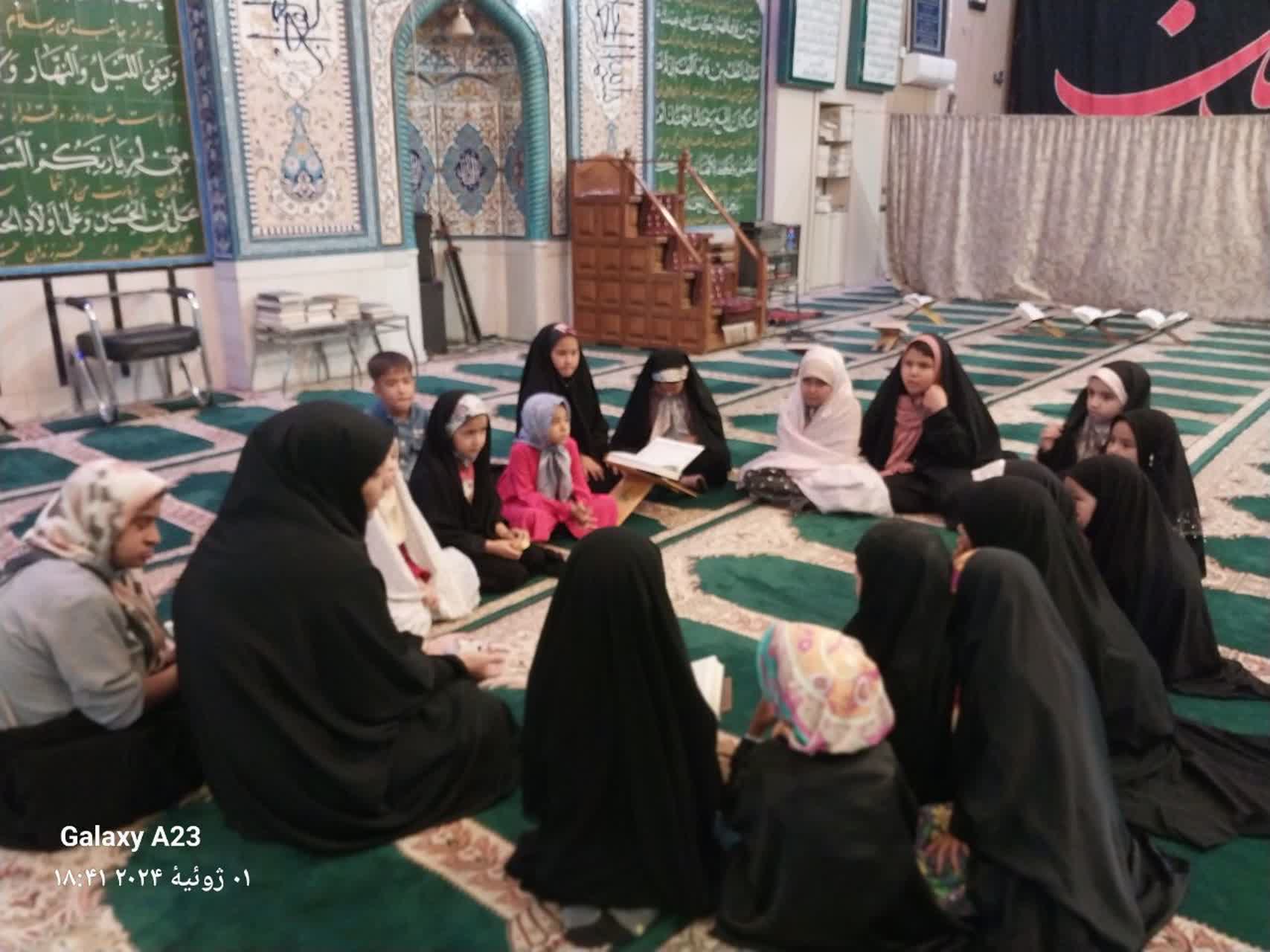 مکان : مساجد 
ویژگی : پیوند با مساجد 
زمان : اوقات فراغت نوجوانان در هفته 
امکانات : مکان و فناوری و ابزار های الکترونیکی
3
جشنواره جنات 1403
تیم همکاری :
هیئت امنای مسجد 
حمایت های حوزه علمیه و اداره تبلیغات اسلامی
3
جشنواره جنات 1403
فعالیت : فردی 
تعداد افراد درگیر : 3 نفر
همکاری نهاد های ارزشی به عنوان شرکای کلیدی بسیار تاثیر گذار در طرح می باشد .
3
جشنواره جنات 1403
وجه تمایز طرح  :
با توجه به تاثیر پذیری قشر نوجوانان مربی پروری و کلاس های جهاد تبیین برای این قشر بسیار تاثیرگذار است . 
تعهد اخلاقی و شئونات علمی و پاسخ به نیاز های خانواده ها ( اعم از آسیب ها ، نیازهای مالی و نیازهای علمی ) و ارائه مشاوره خانواده باعث جذب نوجوانان شد.
3
جشنواره جنات 1403
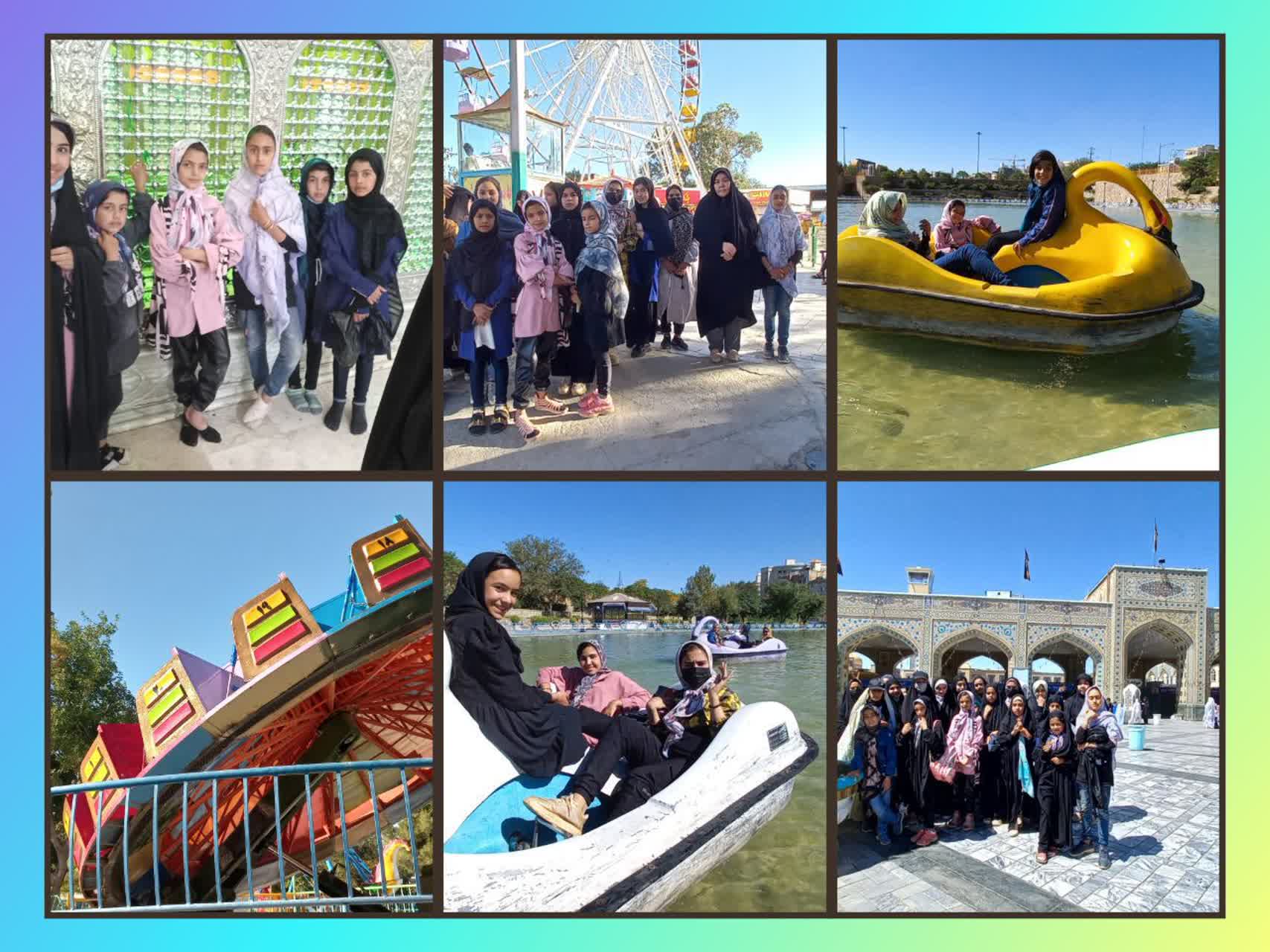 اردو زیارتی وسیاحتی نوجوانان جهت جذب و استمرار بیشتر
3
جشنواره جنات 1403
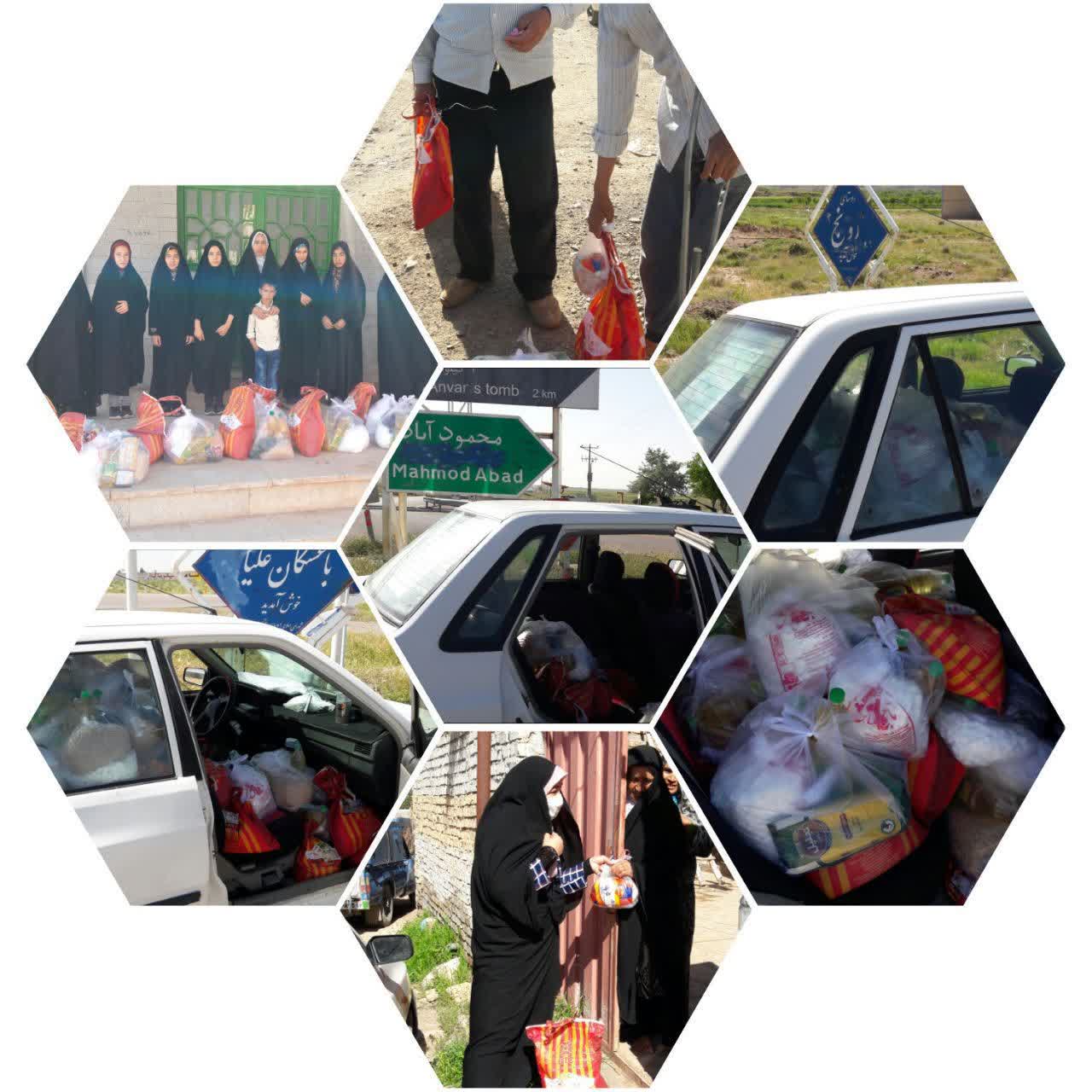 کمک رسانی مالی به خانواده های نیازمند توسط خیرین
3
جشنواره جنات 1403
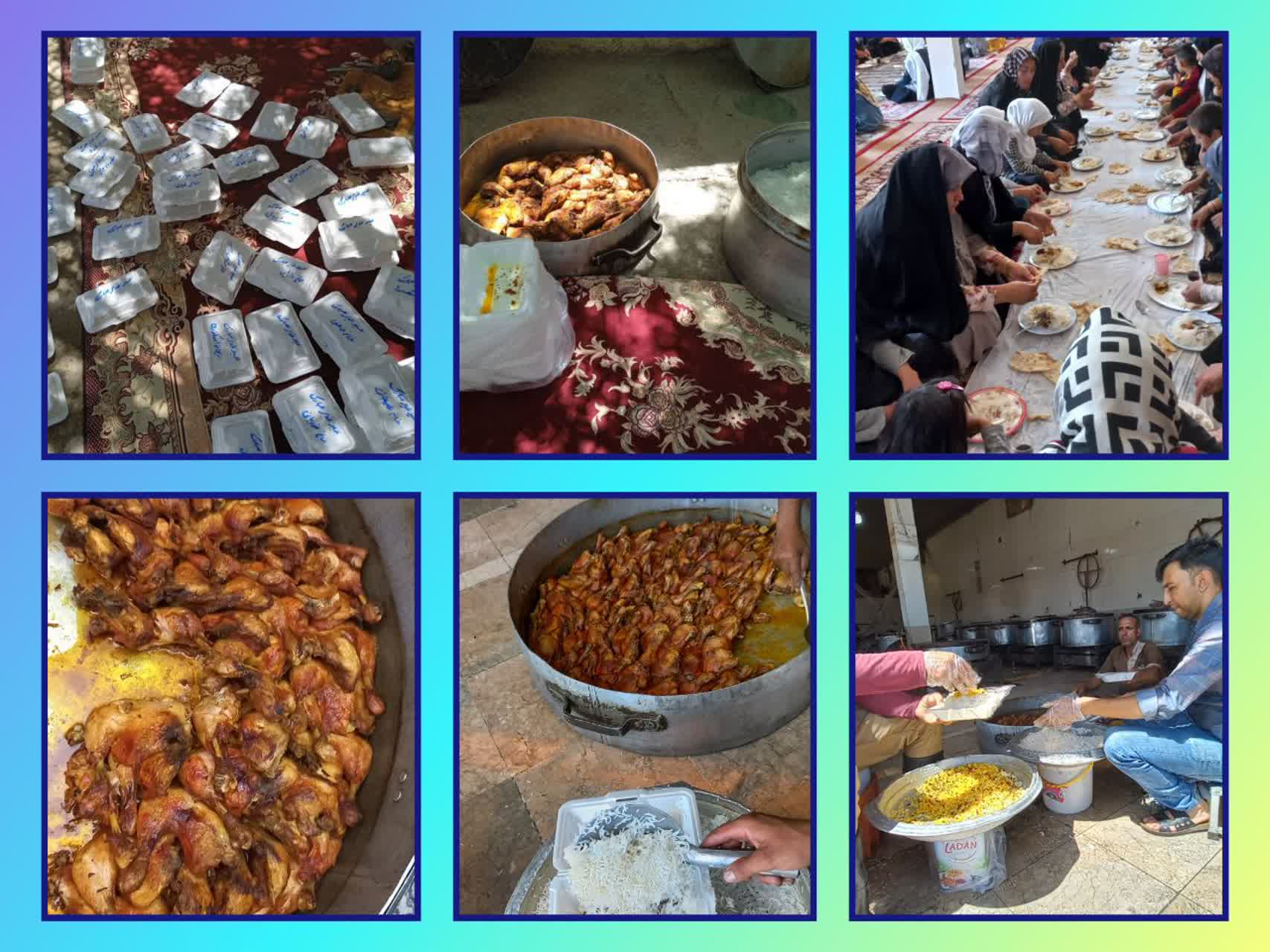 برپایی سفره ها و نذورات جهت تعظیم شعائر
11
جشنواره جنات 1403
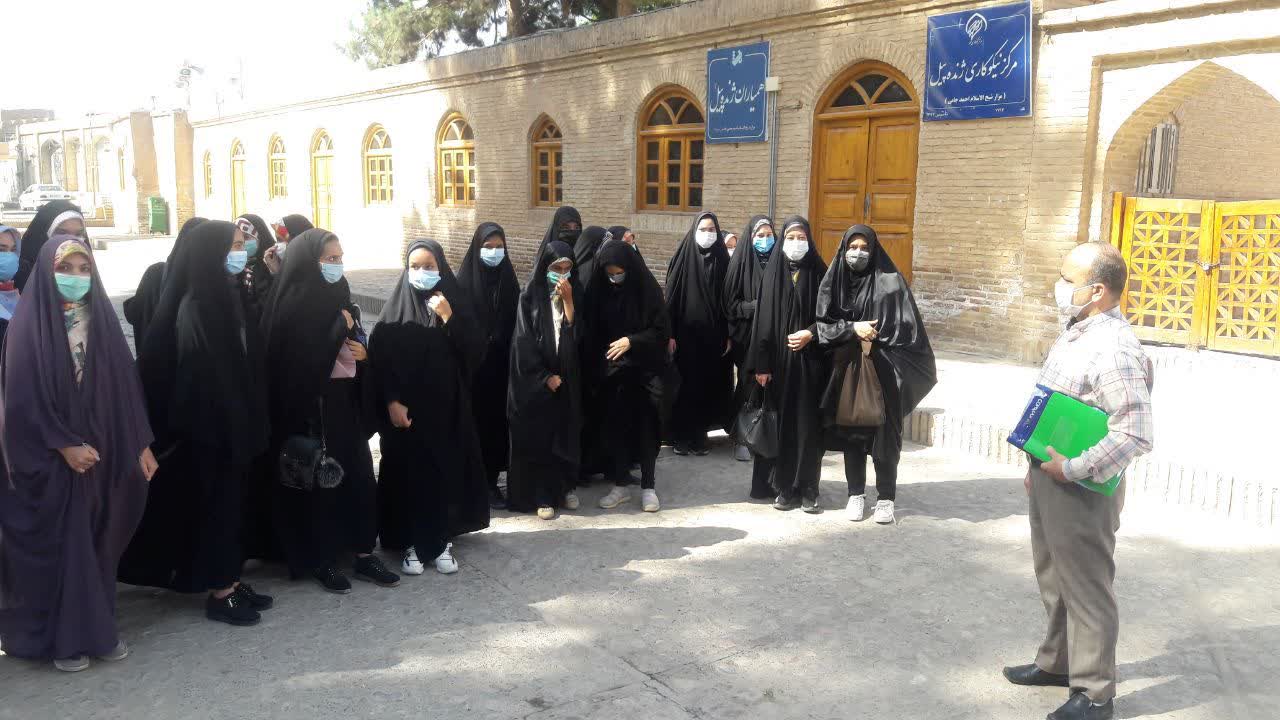 حضور دراماکن اهل سنت (مزار شیخ احمد جام ) جهت ایجاد همدلی
12
جشنواره جنات 1403
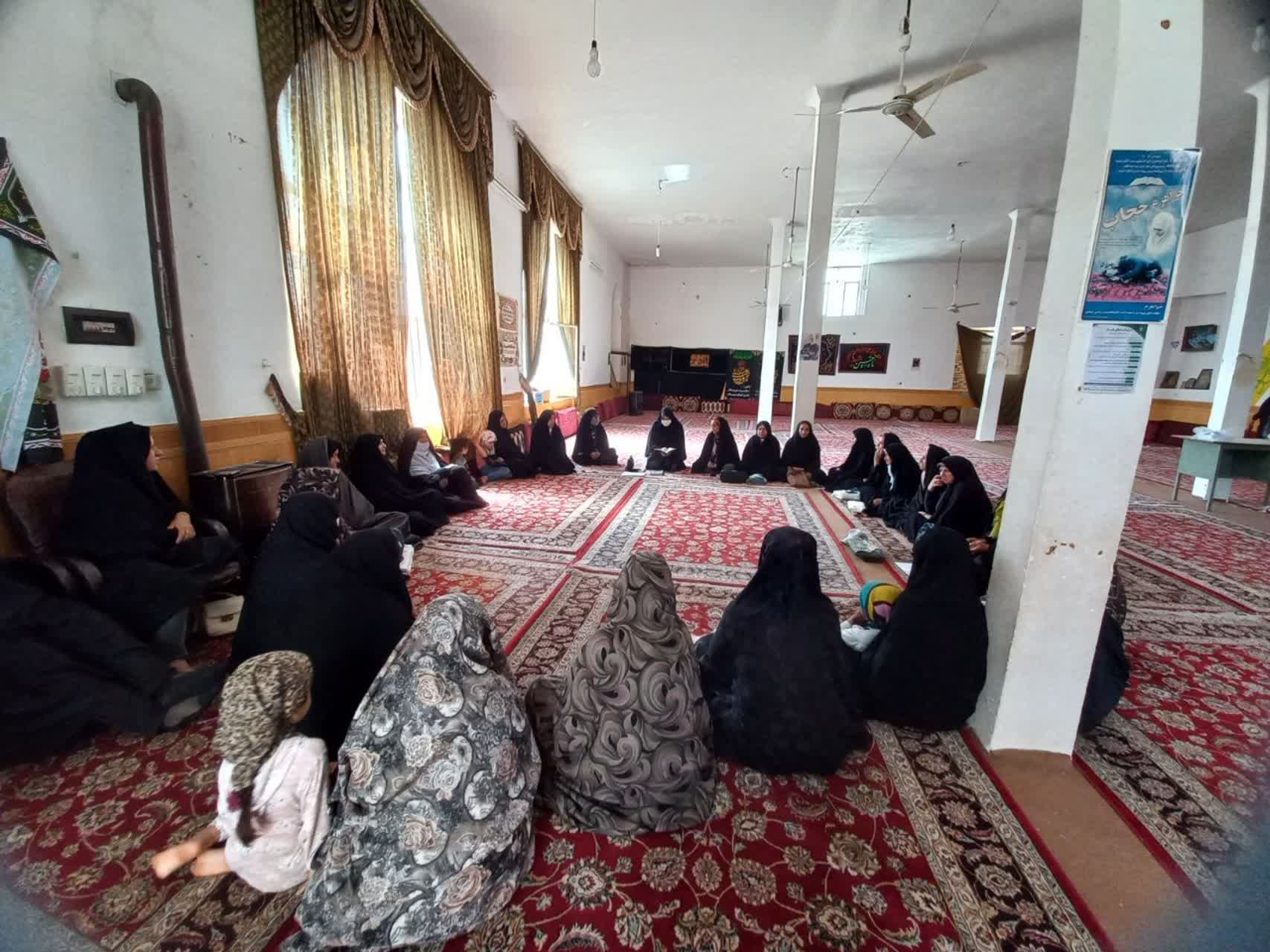 ارائه مشاوره به والدین نوجوانانِ طرح
13
جشنواره جنات 1403
بازخورد فعالیت :
قبل از طرح نوجوانان در فضای مجازی تحت تاثیر تخریب نظام و تطهیر حکومت پهلوی از سمت دشمن قرار گرفته اند .
بعد از طرح با آموزش های تربیتی وآموزشی نوجوانان به مربیان روشن تبدیل شده اند.
مخاطبین به صورت حضوری ومجازی پاسخگوی شبهات هستند.
14
جشنواره جنات 1403
تکریم دختران در روز دختر در راستای جهاد تبیین(استفاده از ظرفیت های شهرستان و حضور در طبیعت )
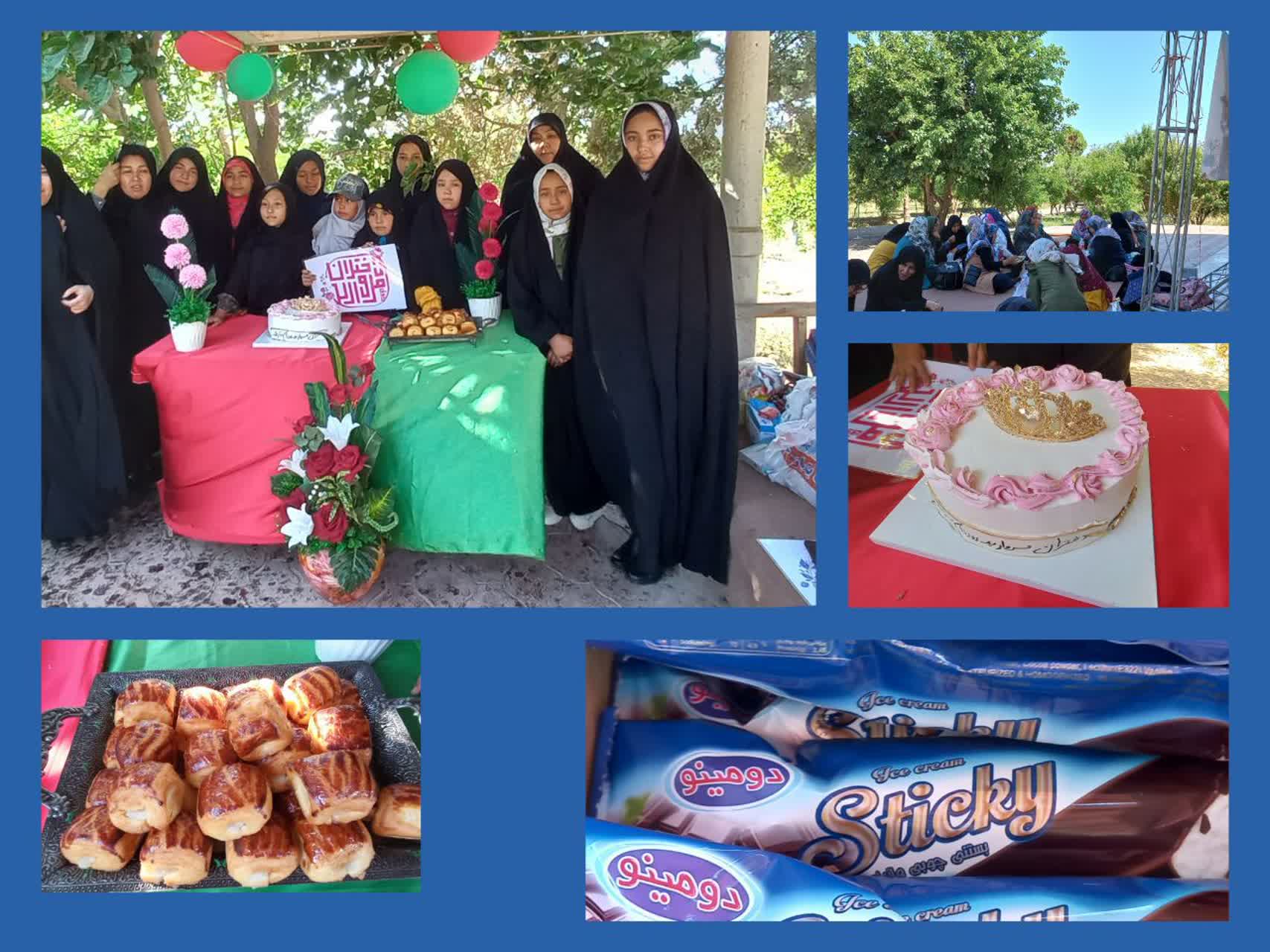 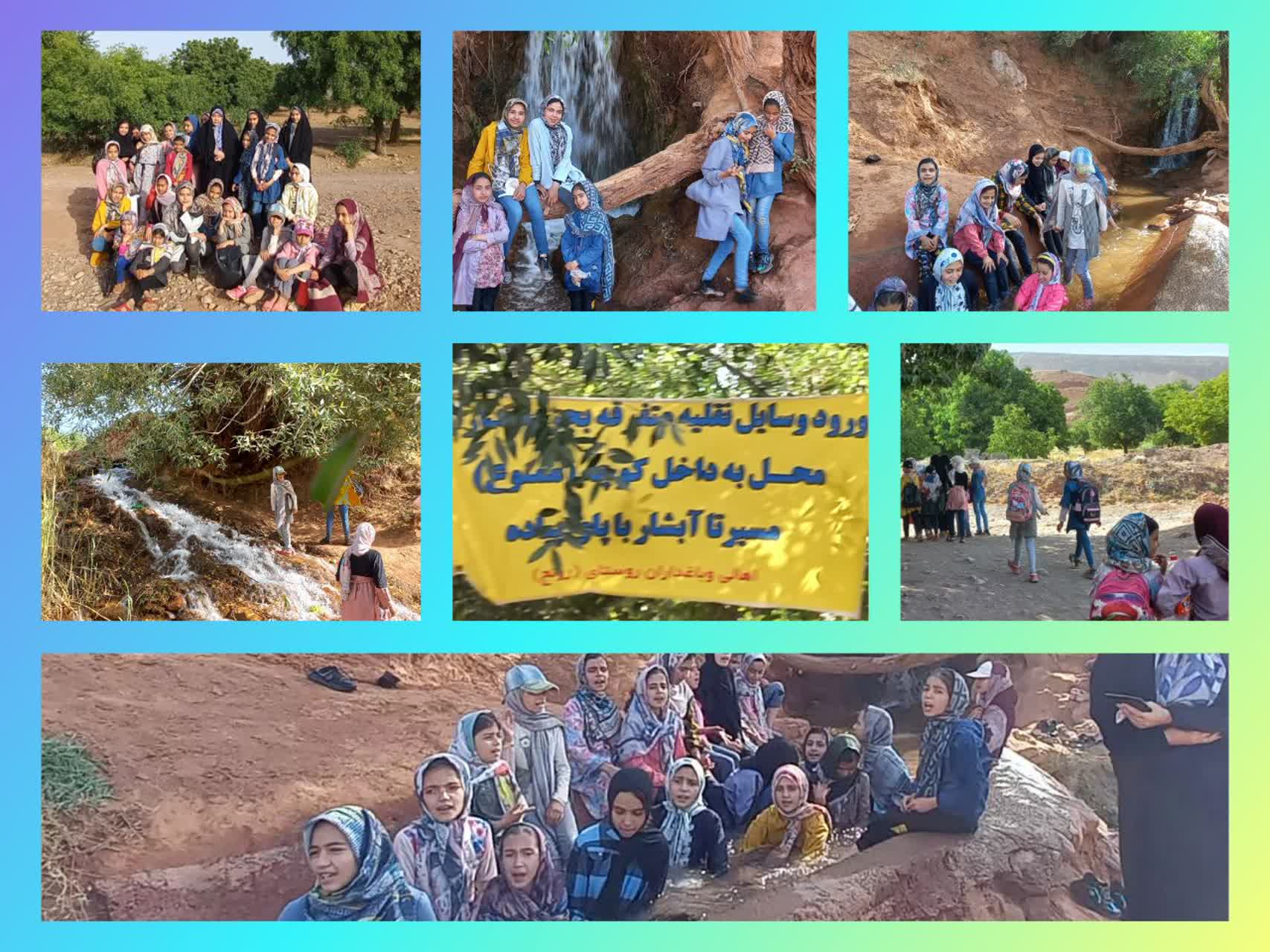 15
جشنواره جنات 1403
اهداف و تاثیرات فعالیت :
هدف از طرح تربیت مربیان در جهت فریضه جهاد تبیین می باشد.
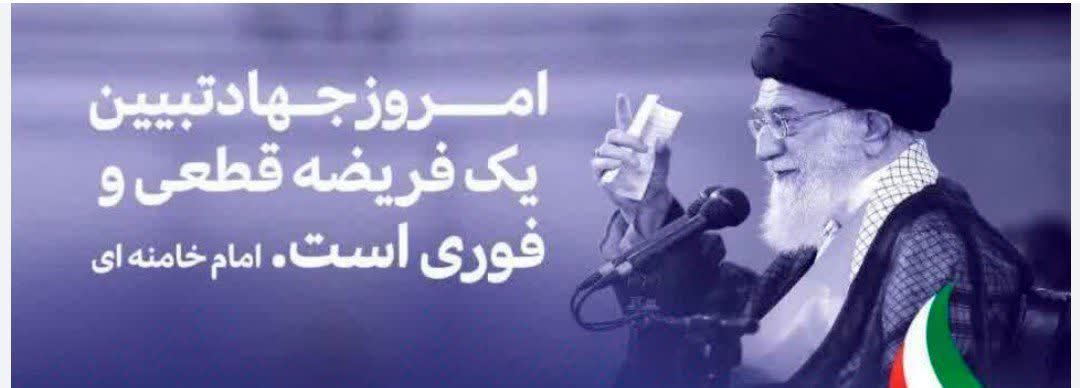 <number>
جشنواره جنات 1403
تامین مالی و پشتیبانی فعالیت:
تامین هزینه های مالی و پشتیبانی توسط خیرین صورت گرفت .
در صورت معرفی نوجوانان آموزش دیده به عنوان مربی به مدارس و موسسات زمینه کسب درآمد فراهم می باشد .
<number>
جشنواره جنات 1403
فعالیت های فرهنگی همسو :
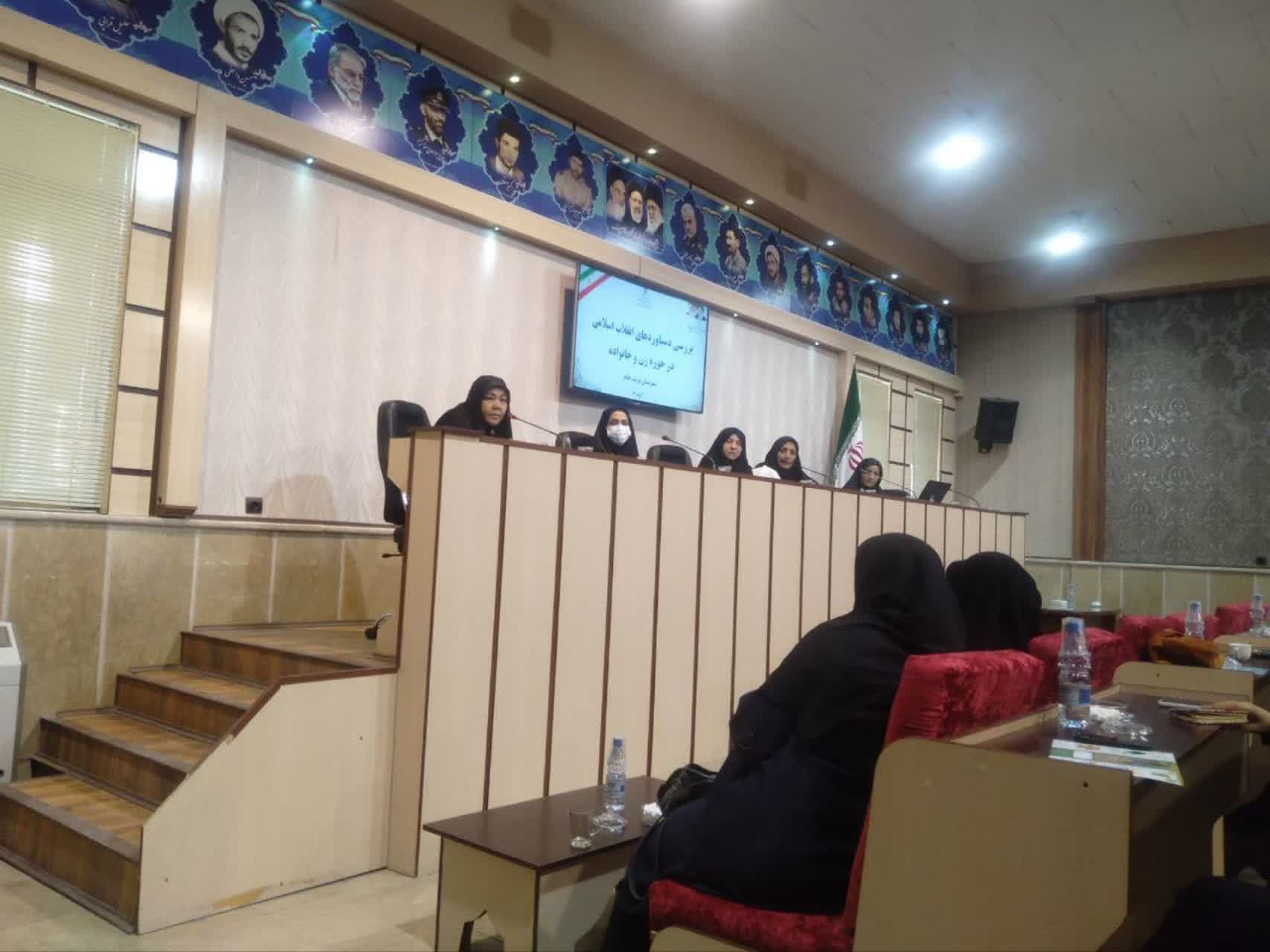 همفکری با قشر نخبگان و کنشگران اجتماعی و ... صورت گرفت .
برگزاری حلقات و گعده ها توسط نیروهای مشابه .
<number>
جشنواره جنات 1403
قابلیت توسعه وتکثیرپذیری:
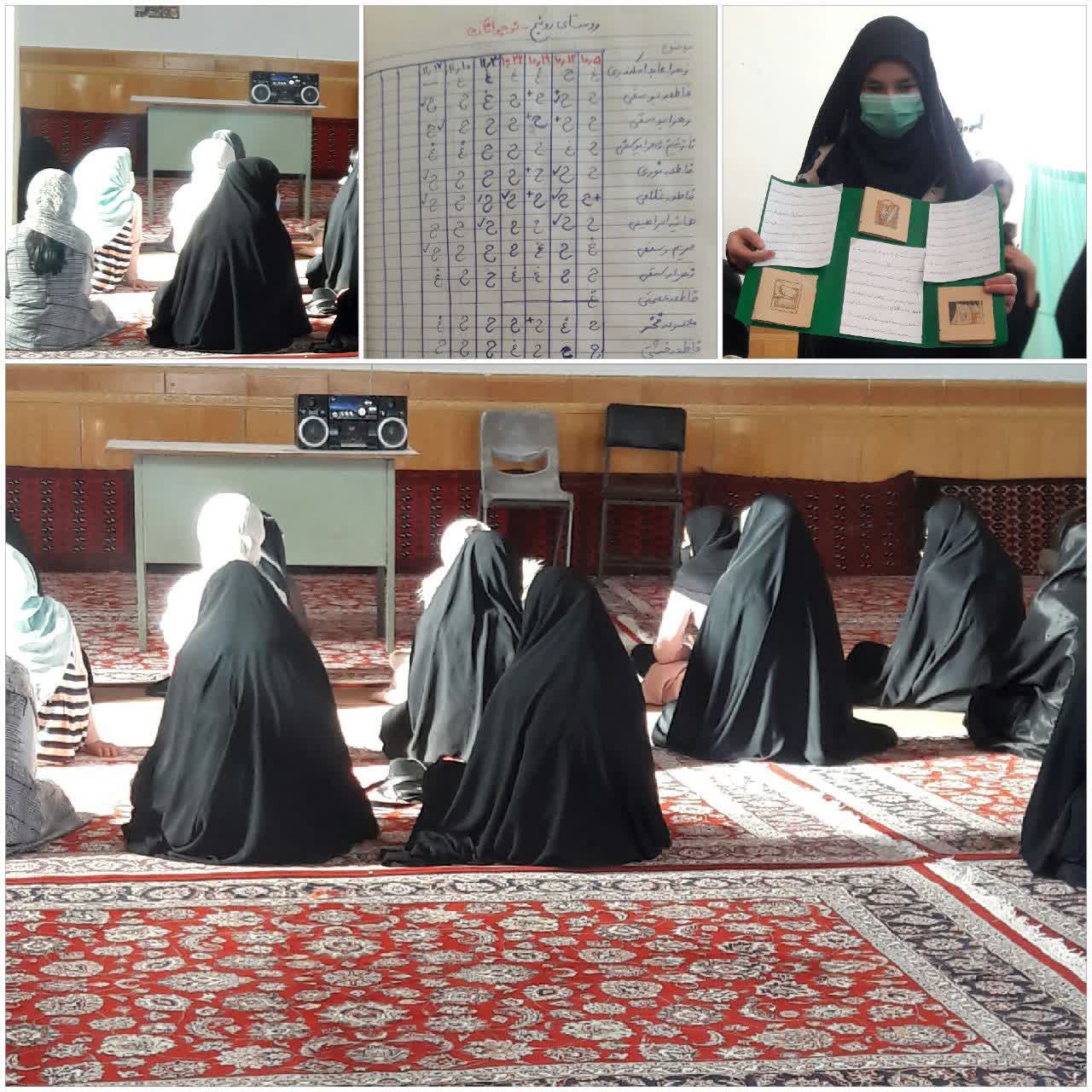 فعالیت مربی پروری با در نظر گرفتن جزئیات طرح قابلیت تکثیر را دارد .
واگزاری کلاس به مربی آموزش دیده
<number>
جشنواره جنات 1403
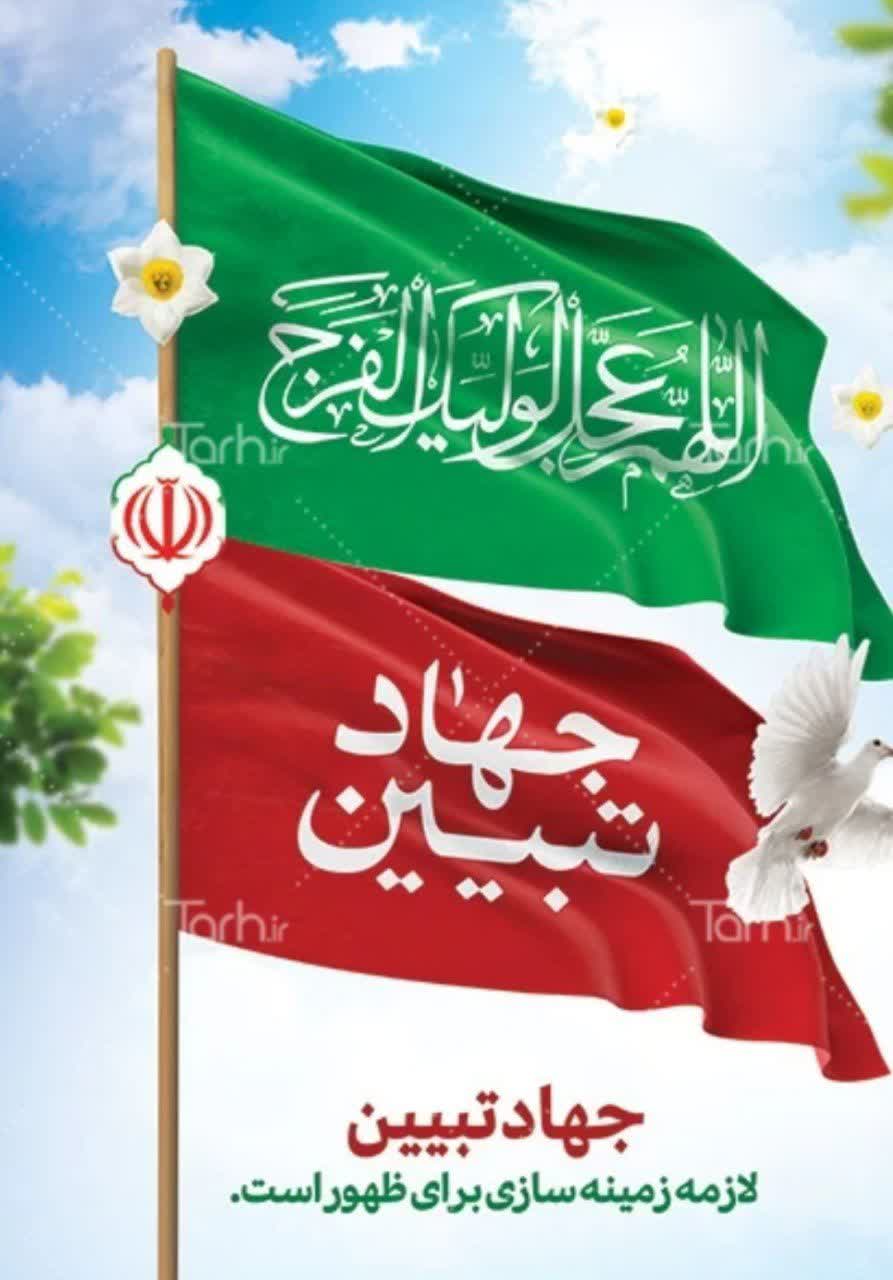 <number>
جشنواره جنات 1403
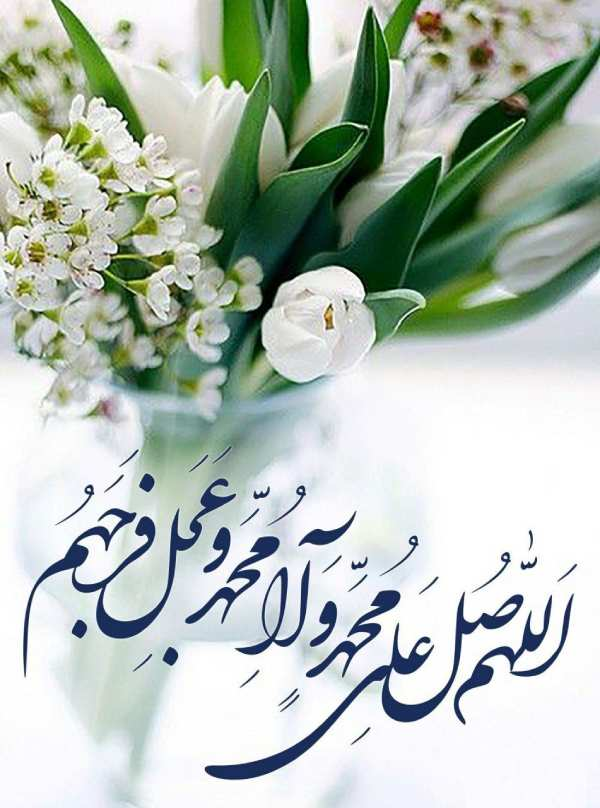 جشنواره جنات 1403
<number>
جشنواره جنات 1403